Chapter 7 WORK, ENERGY, AND ENERGY RESOURCES
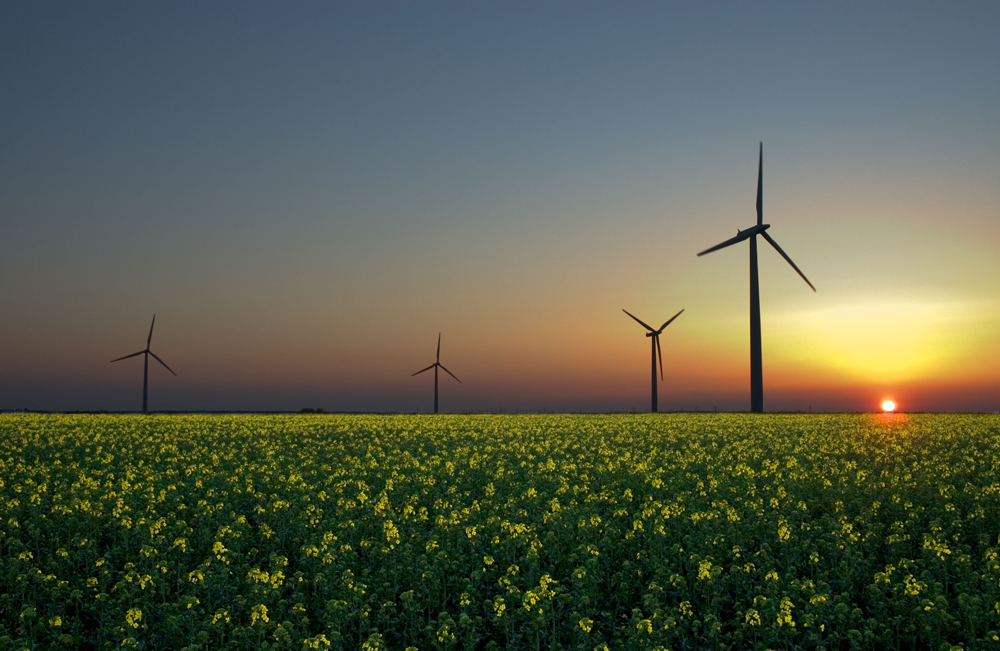 How many forms of energy can you identify in this photograph of a wind farm in a soybean field?
Energy Transformation
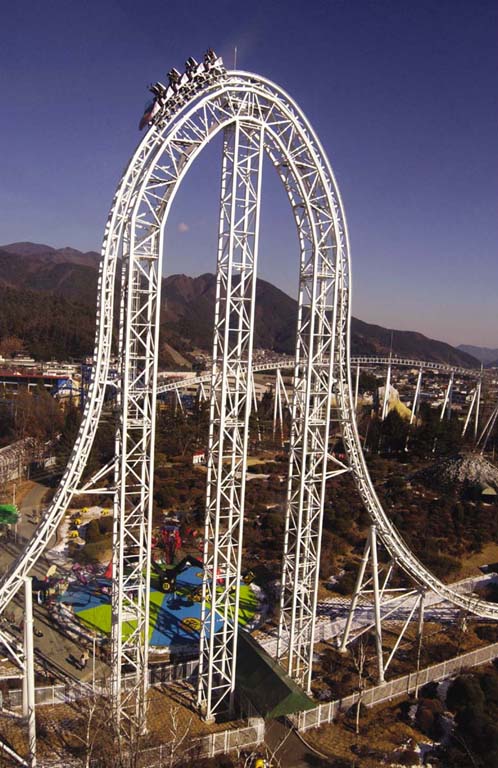 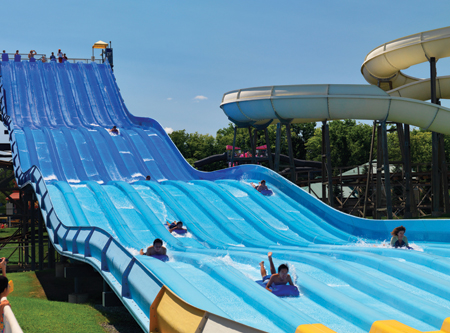 Energy: Forms and Transformations
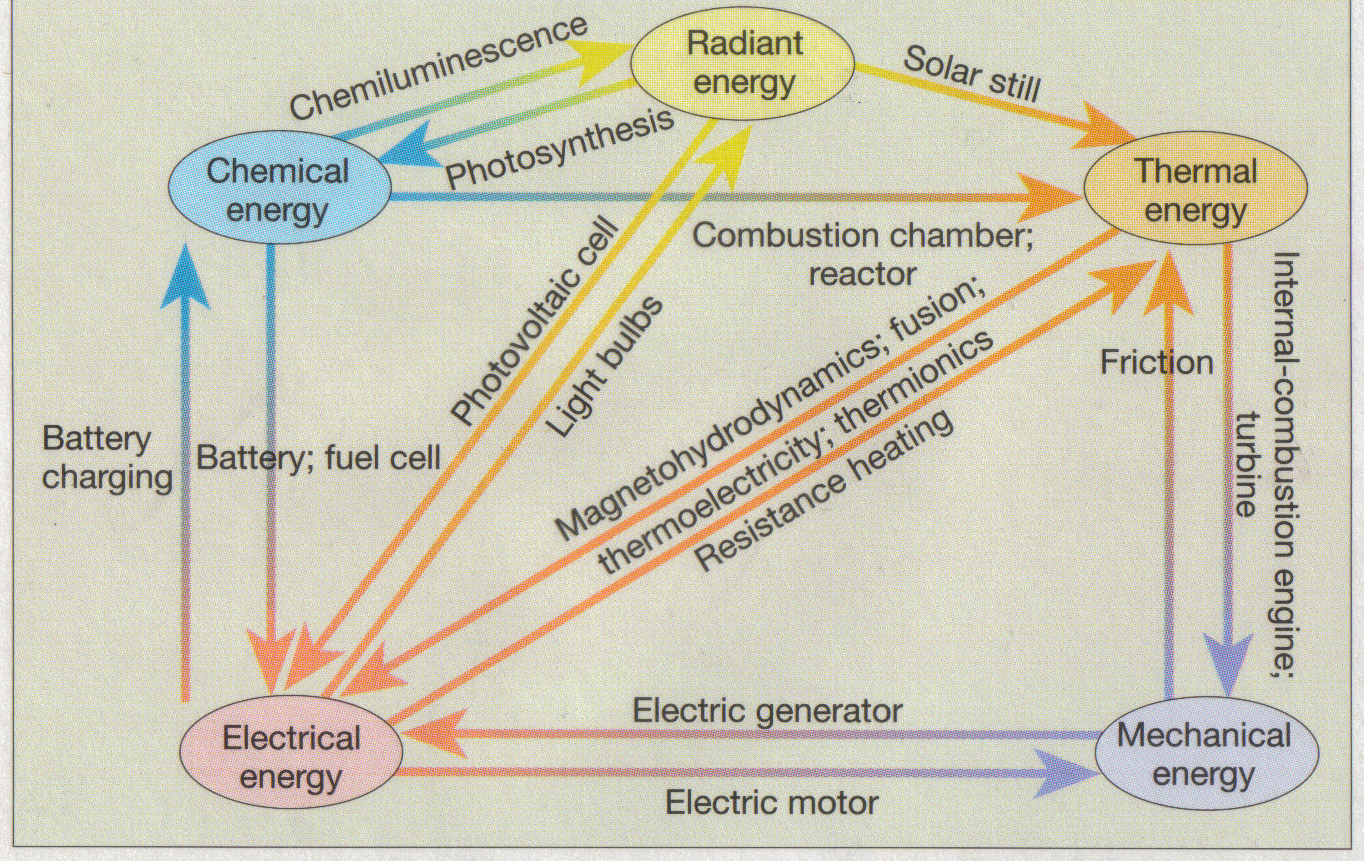 Work Done by a Constant Force
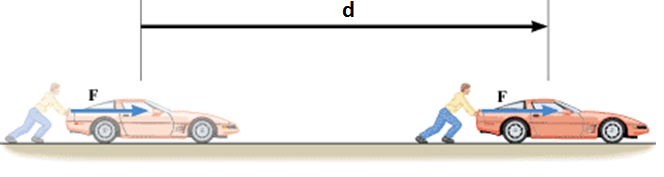 Work is done when a force F pushes a car through a displacement d.
Work = Force X Displacement.
SI Unit of Work: joule, J            Work is a scalar.
What if the force is not along the displacement?
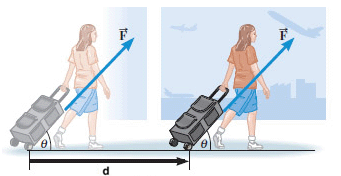 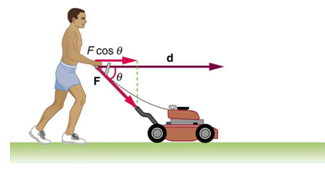 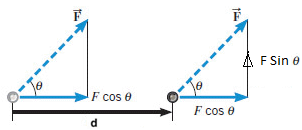 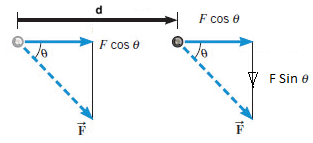 Use the component of the force along the displacement.
What is the work done by Fsinθ?
What is accomplished by Fsinθ?
Examples of zero work
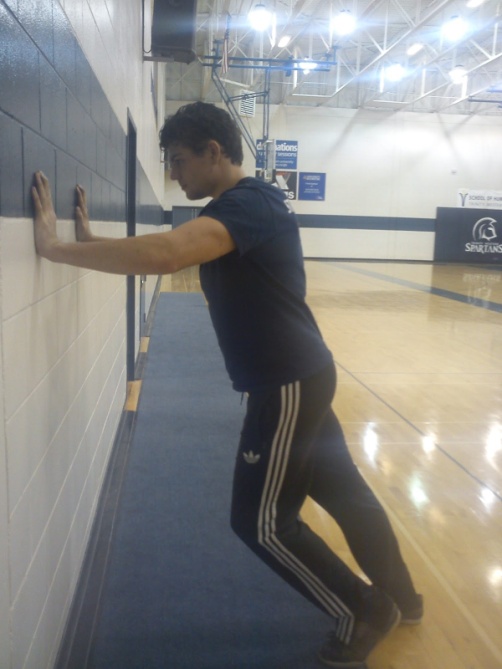 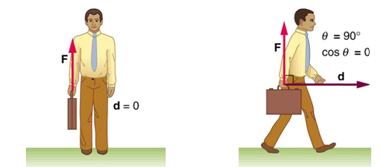 Negative Work
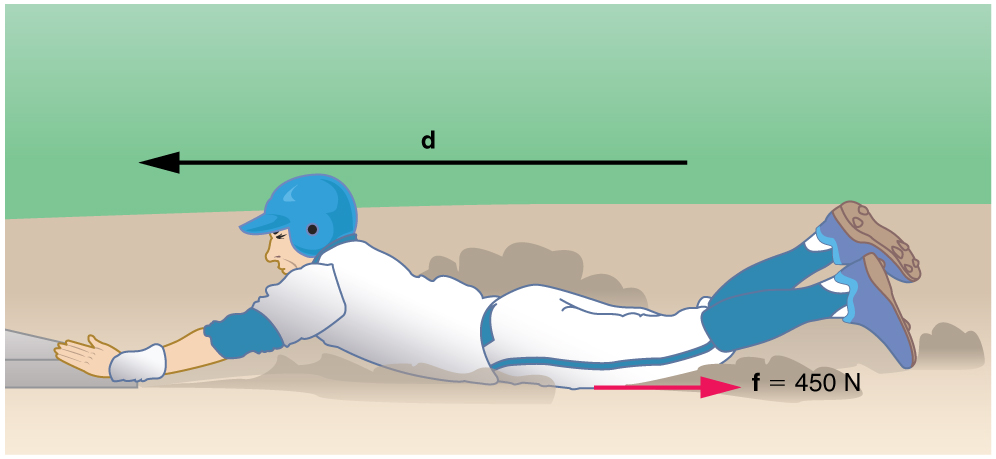 Frictional forces do negative work.

The baseball player slides to a stop in a distance d . In the process, friction removes the player’s kinetic energy by doing an amount of negative work fd equal to the initial kinetic energy.
Units
Bench Pressing
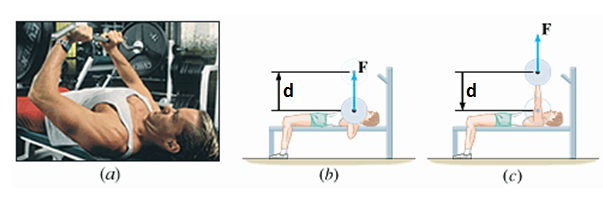 During bench-pressing work is done against gravity
The Work-energy Theorem and Kinetic Energy
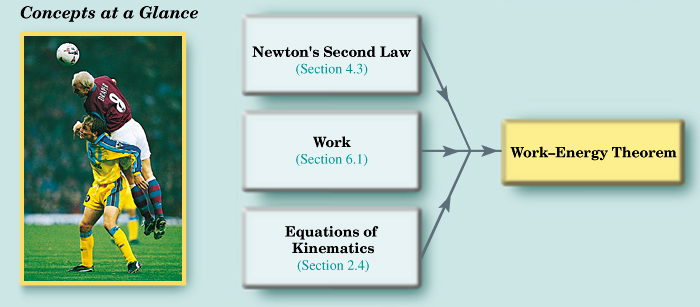 Work-Energy Theorem and Kinetic Energy
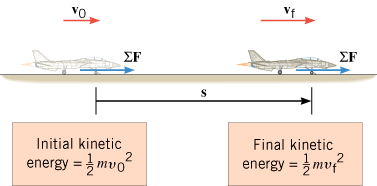 Kinetic Energy is a scalar. 
SI Unit of Kinetic Energy: joule (J)
Gravitational Potential Energy
The gravitational potential energy PE is the energy that an object of mass m has by virtue of its position relative to the surface of the earth. That position is measured by the height h of the object relative to an arbitrary zero level:
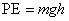 Gravitational Potential Energy is a scalar.
SI Unit of Gravitational Potential Energy: joule (J)
Conservative and Non-conservative Forces
A force is a conservative force if the net work it does on a particle moving around any closed path, from an initial point and then back to that point, is zero. 

Equivalently, a force is conservative if the net work it does on a particle moving between two points does not depend on the path taken by the particle. 

A force is non-conservative if the net work it does on a particle moving between two points does depend on the path taken by the particle.
Examples
Conservative Forces  
  Gravitational force 
  Elastic spring force 
  Electric force 
Nonconservative Forces  
  Static and kinetic frictional forces
  Air resistance & Drag
  Tension
  Normal force
  Propulsion force of a rocket
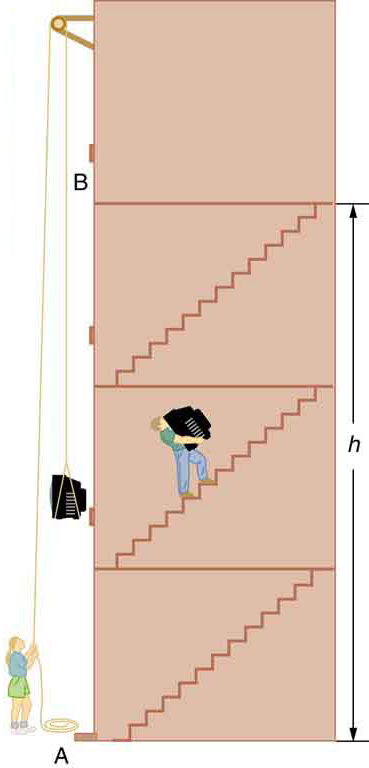 The Conservation of Mechanical Energy
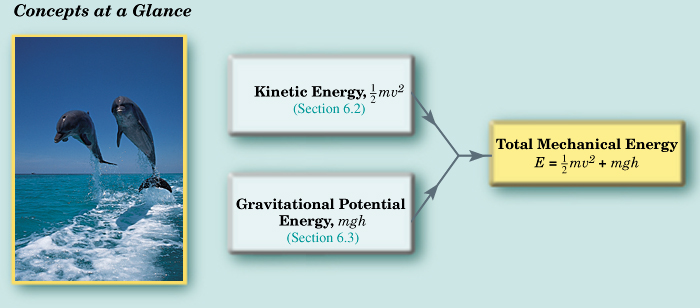 THE PRINCIPLE OF CONSERVATION OF MECHANICAL ENERGY
The total mechanical energy (E = KE + PE) of an object remains constant as the object moves, provided that the net work done by external nonconservative forces is zero.
Conservation of Mechanical Energy
If friction and wind resistance are ignored, a bobsled run illustrates how kinetic and potential energy can be inter converted, while the total mechanical energy remains constant.